Laguppställning SVBK
Matchprogram Elitserien
Södertelge VBK – XX
20xx-xx-xx
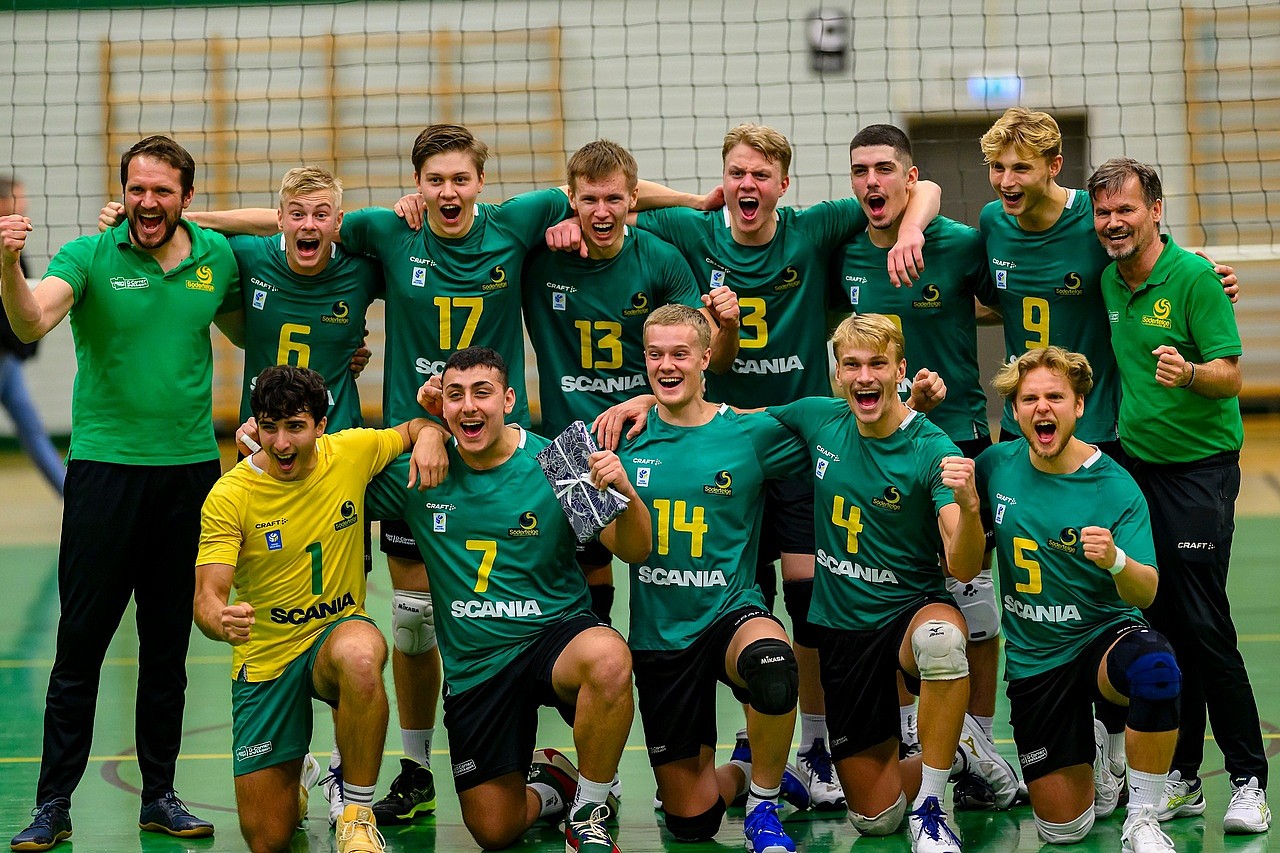 Laguppställning XX
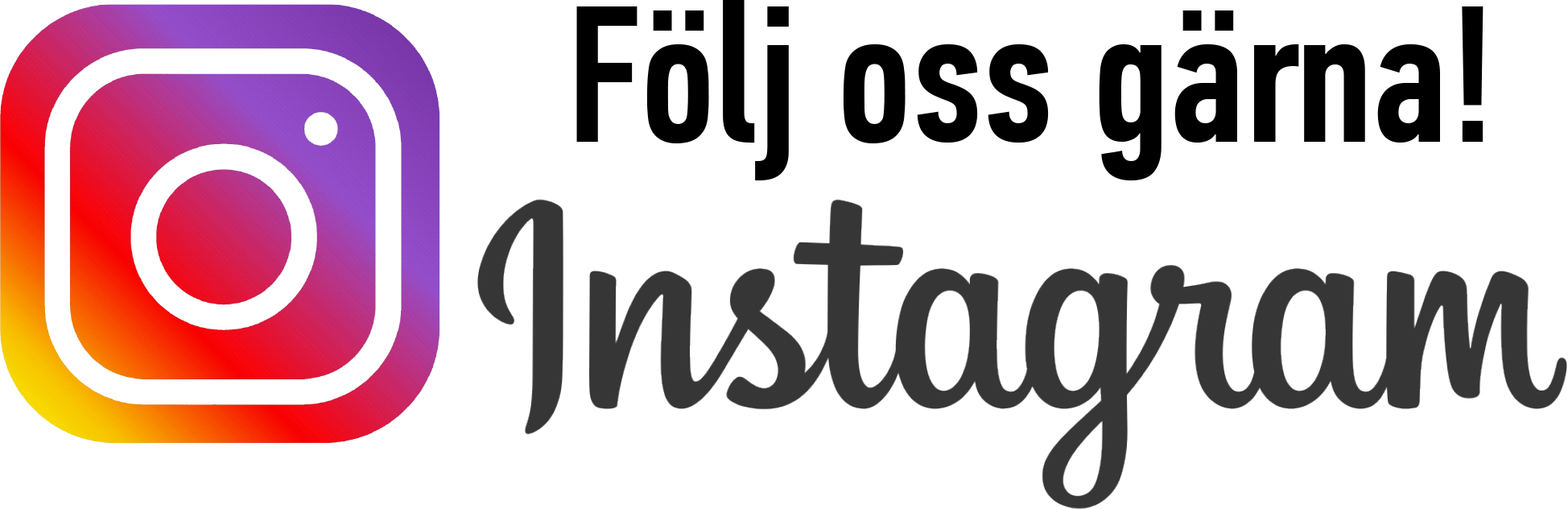 Följ oss gärna på Instagram! @sodertelgevbk
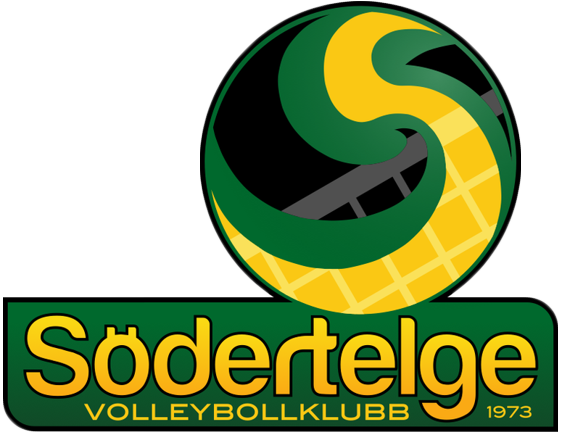 Vill du också sponsra klubben? Kontakta oss på sodertelgevolley@telia.com
XX
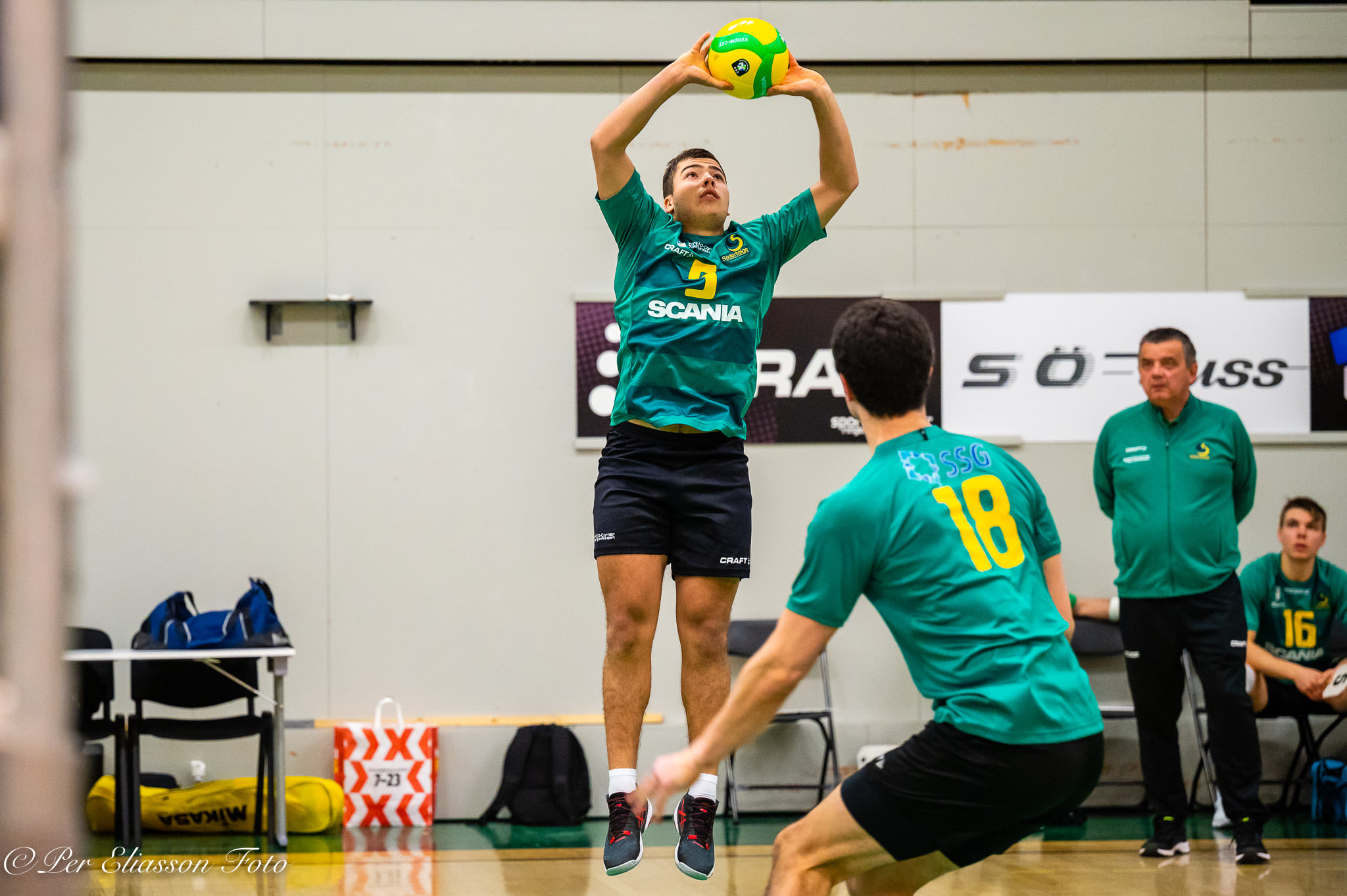 Våra sponsorer:
xxx
Tack för att ni är här!
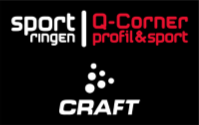 Ronna Vårdcentral
08-550 250 60
Diamant-sponsor
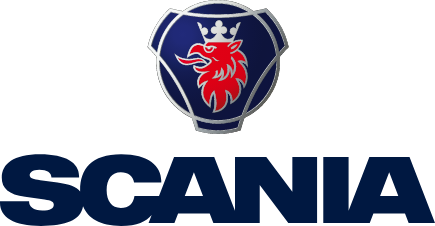 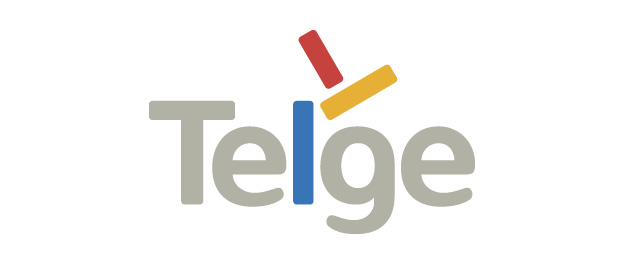 Guld-sponsor
Produkt-sponsor
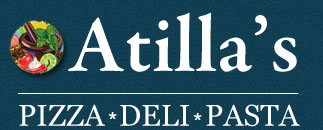 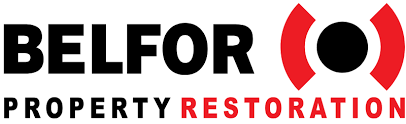 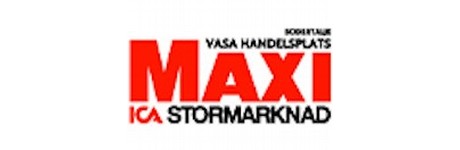 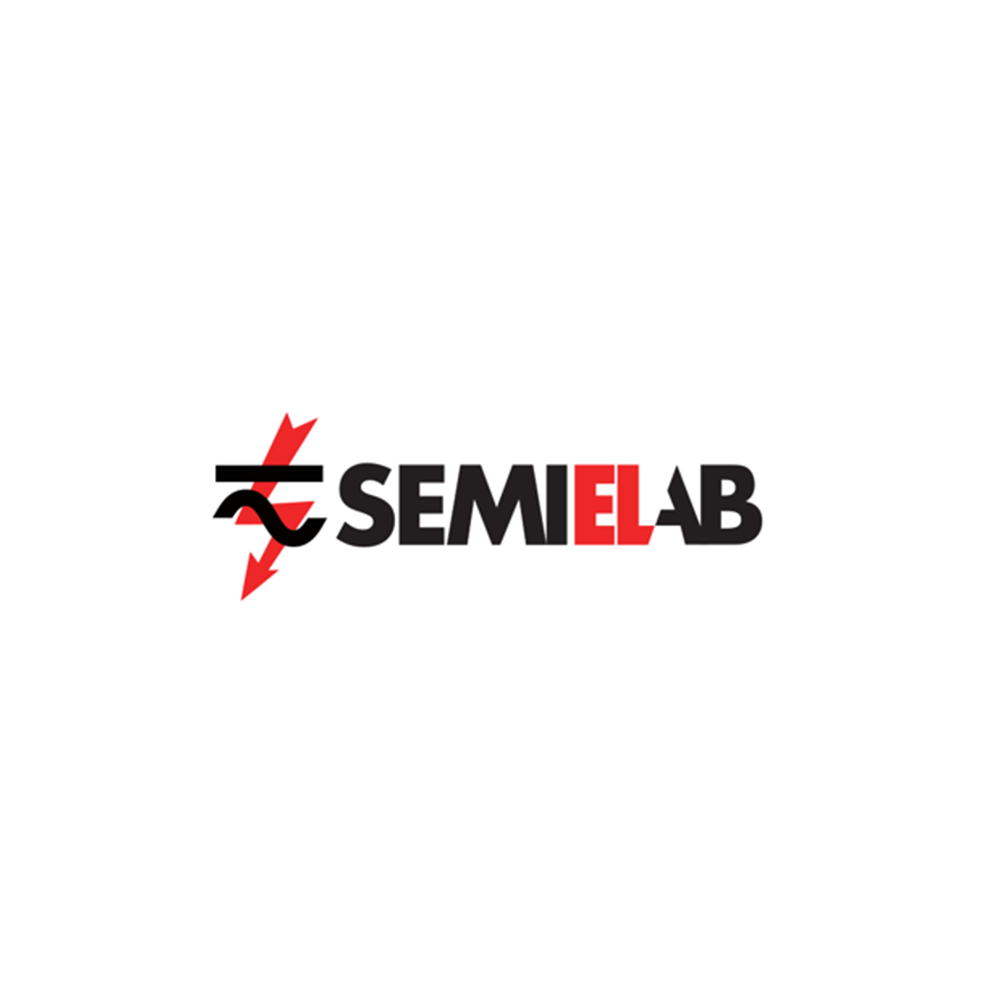 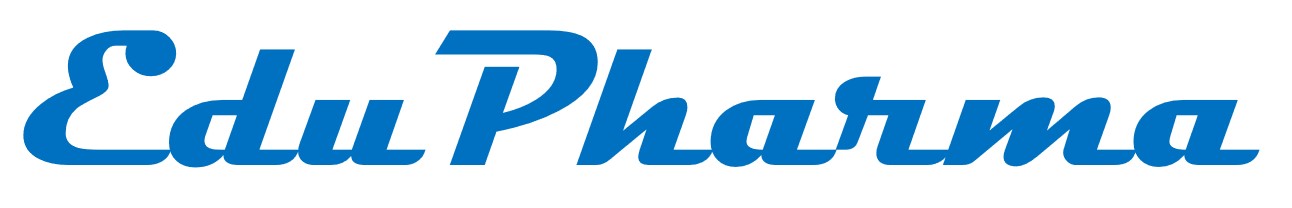 Silver-sponsor
Elitserien – Tabell
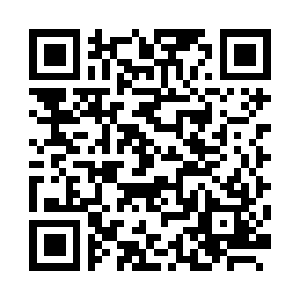 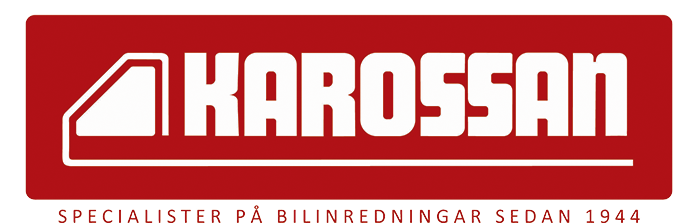 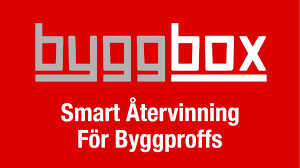 Brons-sponsor
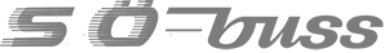 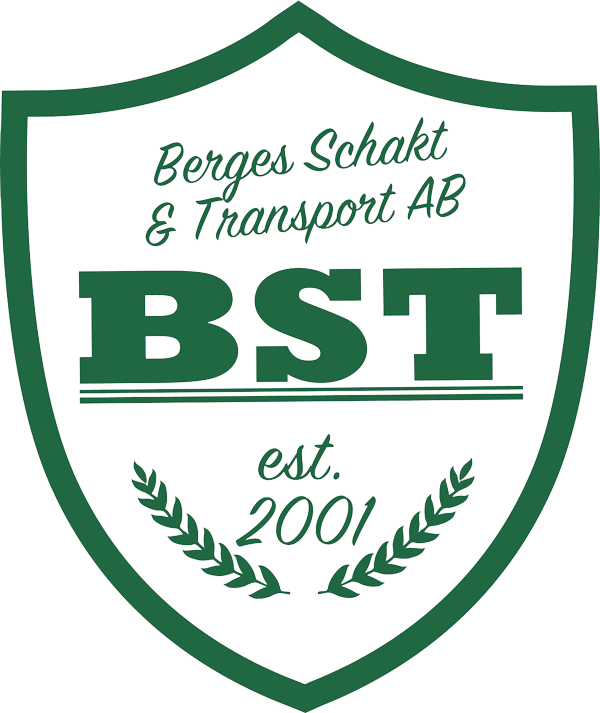 VB Mark-entreprenad AB
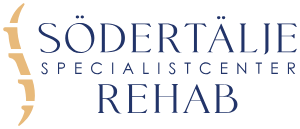 Scanna QR-koden för all info om Elitserien. Håll din mobilkamera mot bilden så ska rätt länk komma upp